Warm-up
A Major League Baseball team is allowed to have 25 players. The ratio of pitchers to position players on one team is 2:3. How many position players are on the team?

A camera store developed 2100 rolls of film in one month. Customers wanted double prints from 1500 of these rolls. What is the ratio of rolls with double prints to rolls developed?
Fraction
To
Decimal
Decimal 
To 
Fraction
Fraction
To
Percent
Percent
To
Fraction
Decimal
To
Percent
Percent
To
Decimal
Shutter Fold Foldable™
Materials Needed
1 sheet 8.5 X 11 paper
marker
Shutter Fold Foldable™
Fold one 8.5 X 11 sheet of paper like a ‘hamburger’.
Crease, then open.
↑
Crease
Shutter Fold Foldable™
Fold the outer edges of the paper to meet at the center.
Shutter Fold Foldable™
Fold into thirds.
Shutter Fold Foldable™
Label each section as shown.
Fraction To Decimal
Decimal To Fraction
Fraction To Percent
Percent To Fraction
Decimal To Percent
Percent To Decimal
Decimal 
To 
Fraction
Open this side first!
Percent
To
Fraction
Percent
To
Decimal
Fraction
To
Decimal
Top Dog
in the house!
Fraction
To
Percent
x 50
Scale
per
cent
x 50
factor
Decimal
To
Percent
Decimal
2 places to the right
50%
.50 = 50%
Percent
Fraction
To
Decimal
Open this side next!
Fraction
To
Percent
Decimal
To
Percent
Decimal 
To 
Fraction
Reduce!
Tenths place
.5 =
place value
Percent
To
Fraction
Scale
factor
Percent to Decimal
Move the decimal 2 places to the left and add a percent sign.
50%

0.50
Decimal
FRACTIONS
DECIMALS
PERCENTS
Essential Question
How do I express fractions as decimals ?
* Use long division
* Numerator goes inside
* Denominator goes outside
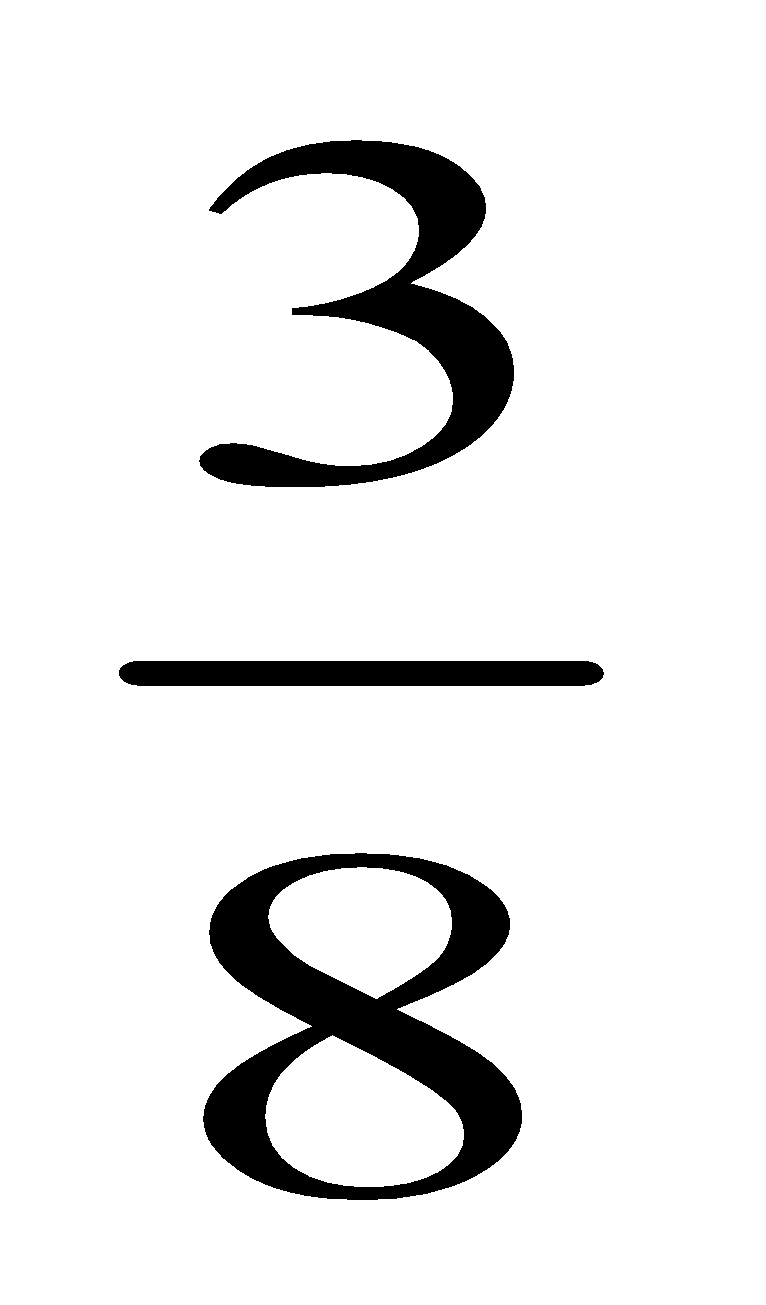 Express
as a decimal.
Example 1:
0
3
7
5
Begin long division
.
8
3
.00
0
Add decimal and zeros as needed
-24
Align decimal and divide
6
0
-56
Answer will:
4
0
-40
* Terminate
0
OR
* Repeat
Express
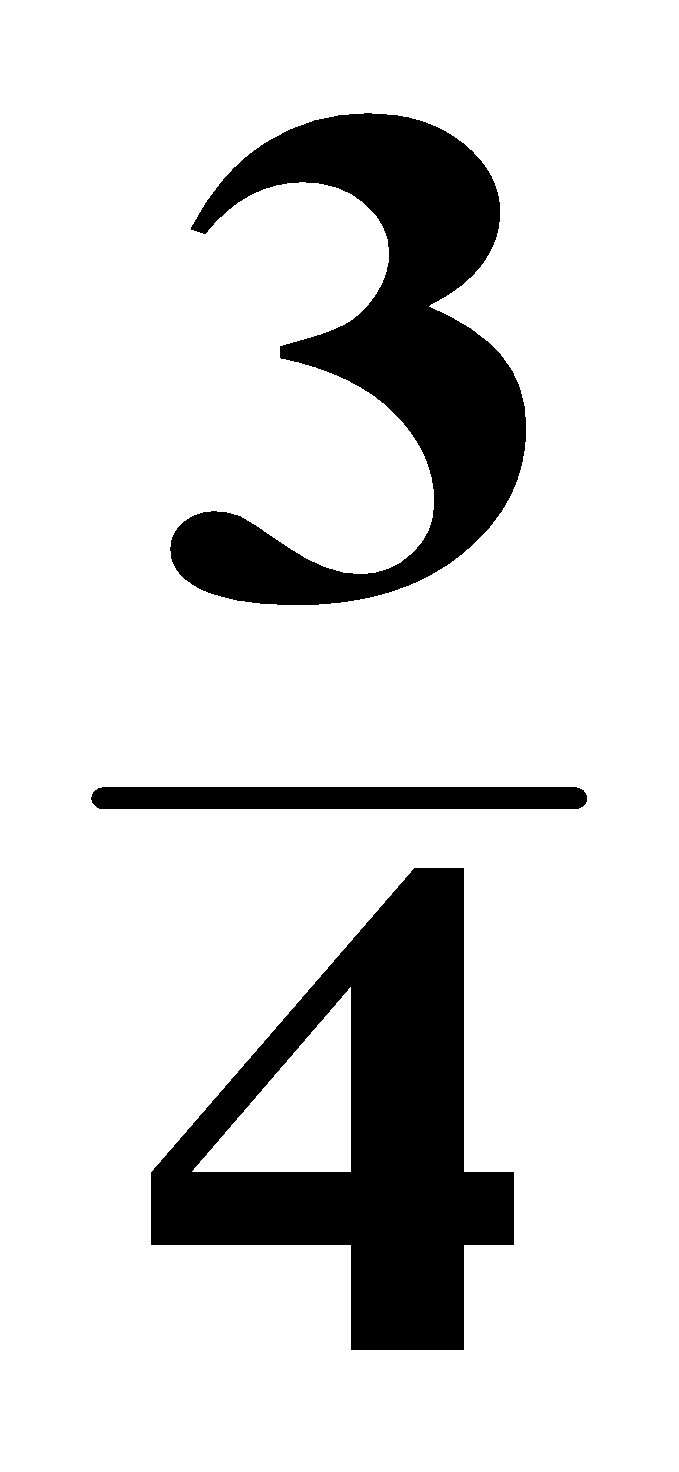 as a decimal.
You try:
0
7
5
.
4
3
.00
-28
2
0
-20
0
Essential Question
How do I express mixed numbers as decimals ?
* Set up long division     on the fraction part
* Place whole number    in front of decimal
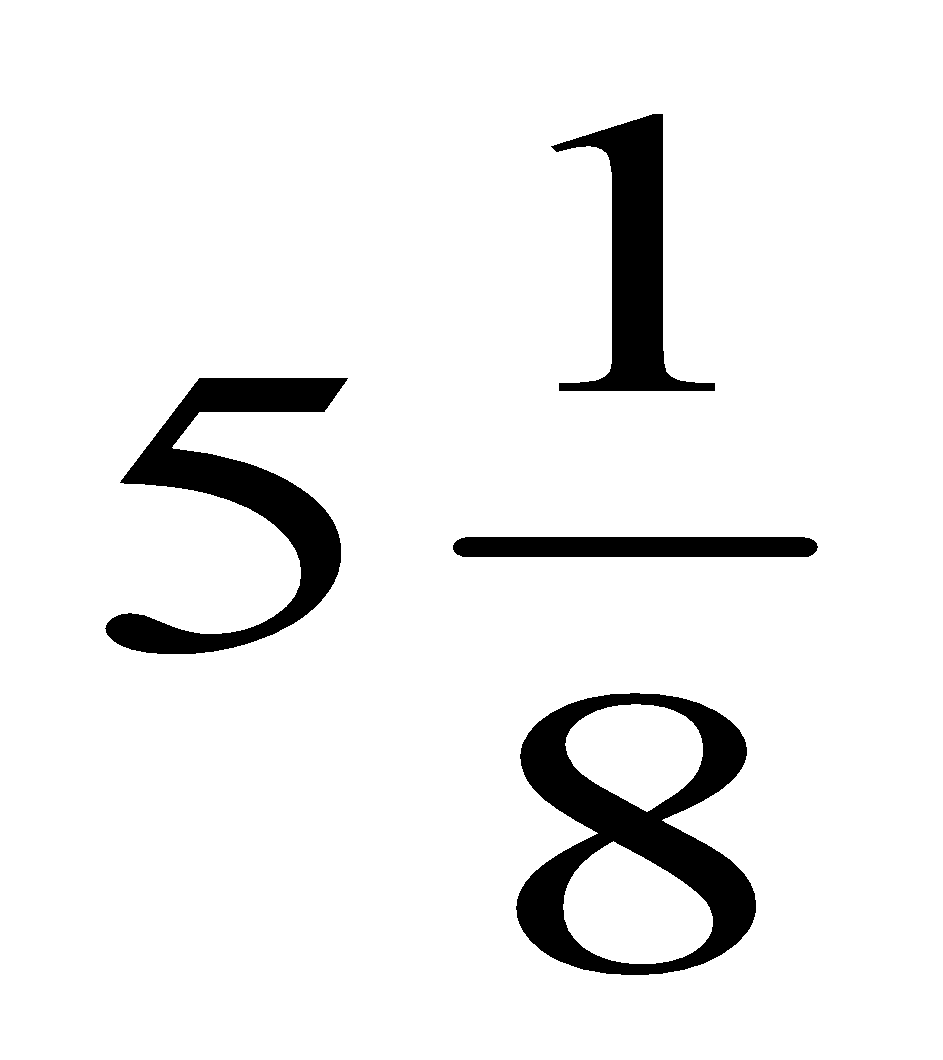 Convert
to a decimal.
Example:
5
1
2
5
* Set up long division     on the fraction part     and complete the division.
.
8
1
.00
0
- 8
2
0
* Place whole number     in front of decimal
-16
4
0
-40
* This is the final answer
0
.
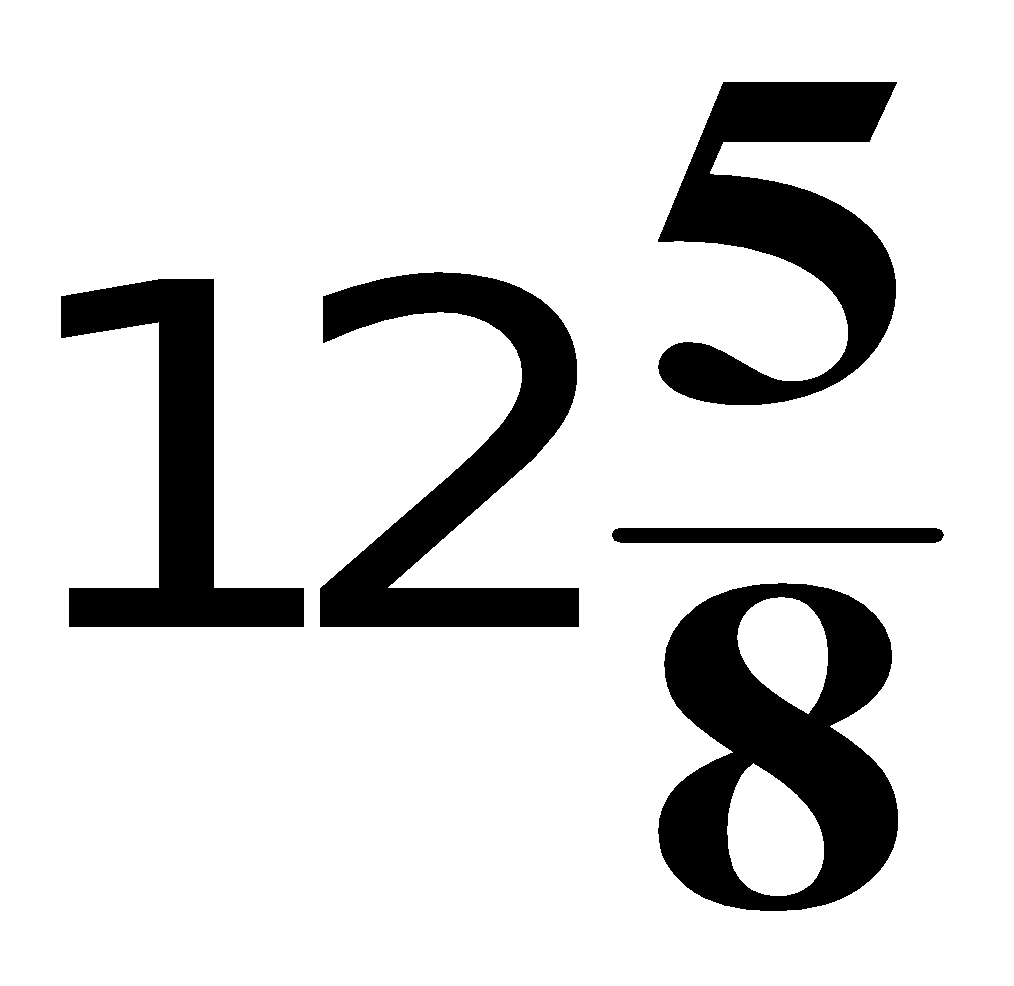 Convert
to a decimal.
You try:
12
6
2
5
.
8
5
.00
0
-48
2
0
-16
4
0
-40
0
.
Essential Question
How do I express   decimals as fractions?
* Convert decimal to   base 10 fraction
* Simplify
Examples:
Convert decimal to base 10 fraction; simplify
4
2
0.4
=
=
10
5
35
7
0.35
=
=
100
20
28
14
7
7.28
7
7
7
=
=
=
100
50
25
You try
Convert decimal to base 10 fraction; simplify
8
4
0.8
=
=
10
5
4
2
1
0.04
=
=
=
100
25
50
36
18
9
3.36
3
3
3
=
=
=
100
50
25
Essential Question
How do I express Decimals as Percents?
* Move decimal point    2 places to the right
* Add the % sign
Express  0.375  as a percent
Examples:
Move decimal point 2 places to the right and add the % sign.
37.5 %
0.375
=
Convert 2.867  to a percent
286.7 %
2.867
=
You Try
Convert decimals to percents
62.5 %
0.625
=
70 %
.7
0
=
Make sure there are at least two digits at the decimal points; add zero where needed (this does not change the value of the number).
Essential Question
How do I express Percents as decimals?
* Move decimal    2 places to the left
* remove the % sign
Express 56.25 % as a decimal
Example:
Move decimal point 2 places to the LEFT and remove the % sign.
56.25 %
.5625
=
1.25
125 %
=
You try
Express the percents as decimals
97 %
.97
=
.035
0
3.5 %
=
42.8 %
.428
=
Essential Question
How do I express   fractions as  percents?
* Set up a proportion : "out of 100"
or
* Change fraction to  decimal,  then change the decimal to percent
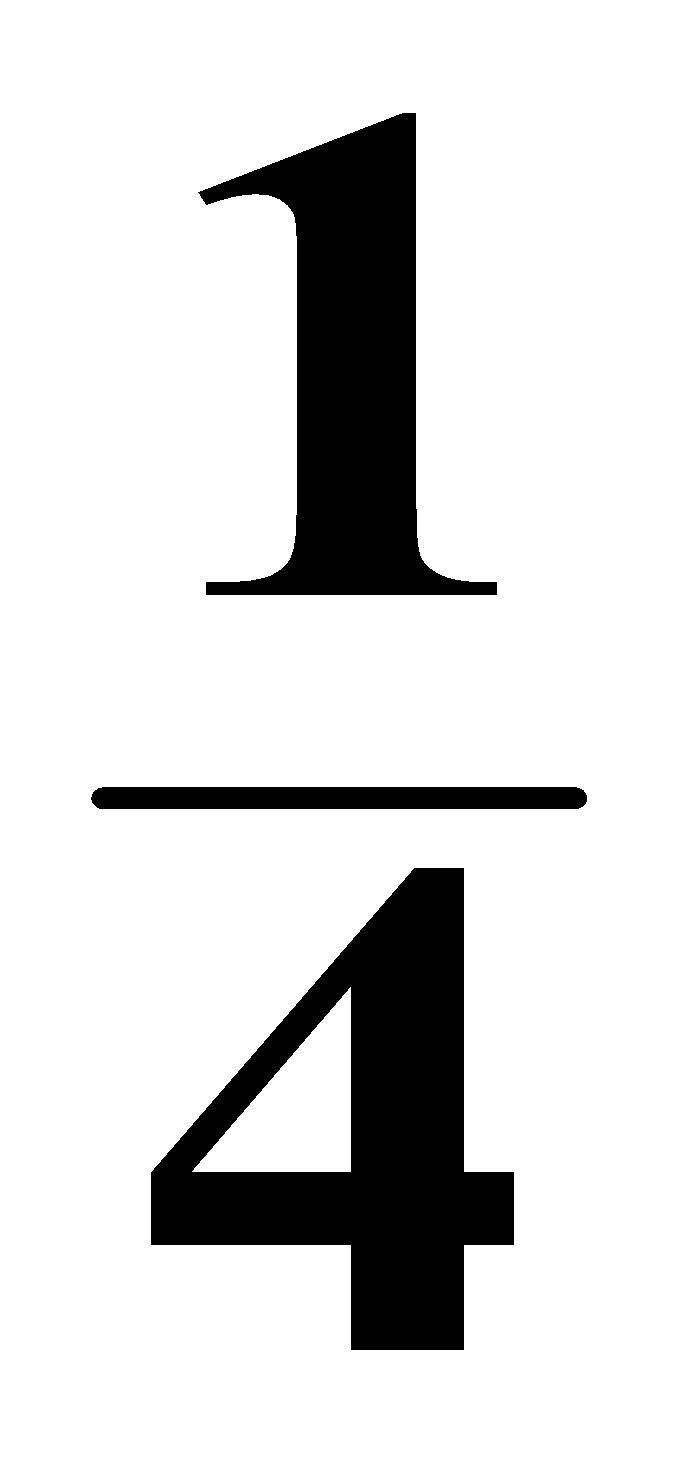 Express       as a percent.
Example:
Set up an  “ out of 100 ”  proportion
Convert numerator
x 25
1
25
25 %
=
=
4
100
x 25
Check to see how you would convert the first denominator to 100.
You try
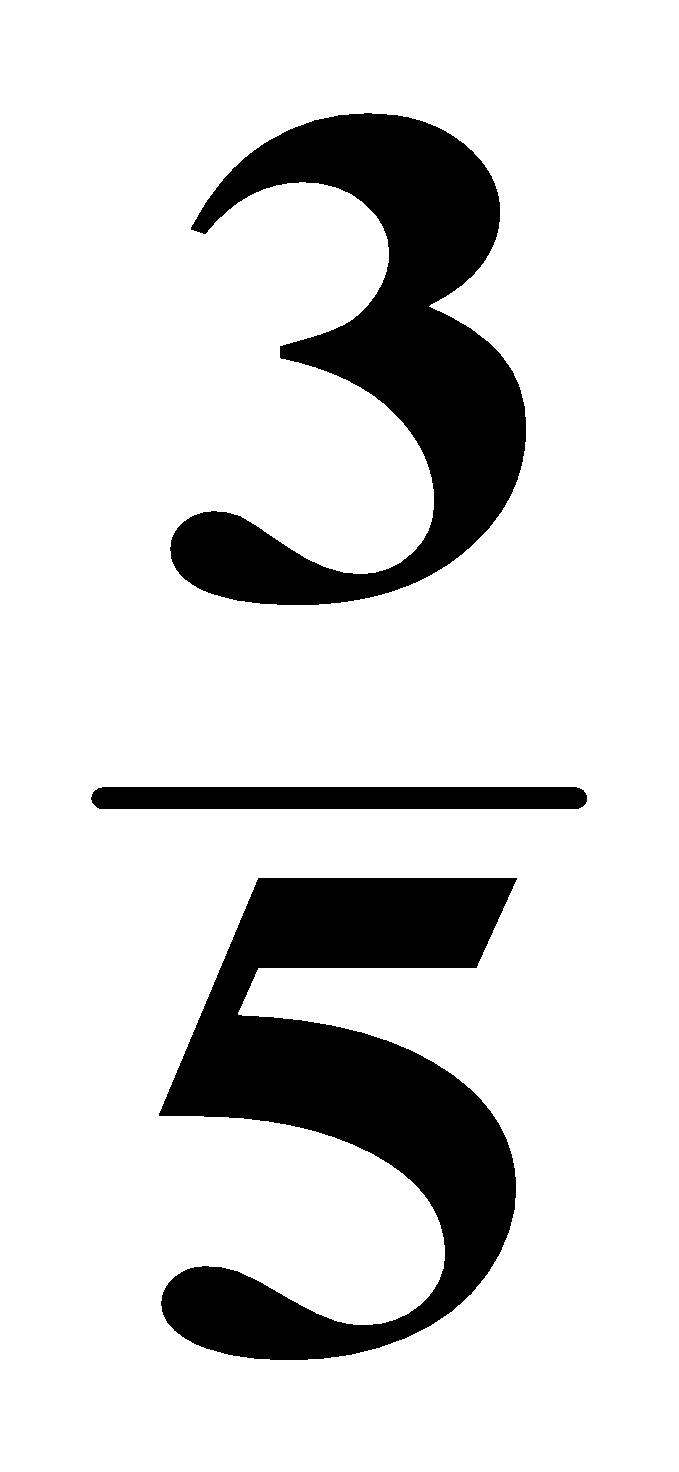 Express        as a percent.
x 20
60
3
60 %
=
=
5
100
x 20
You try some more
Convert fractions to percents.
x 2
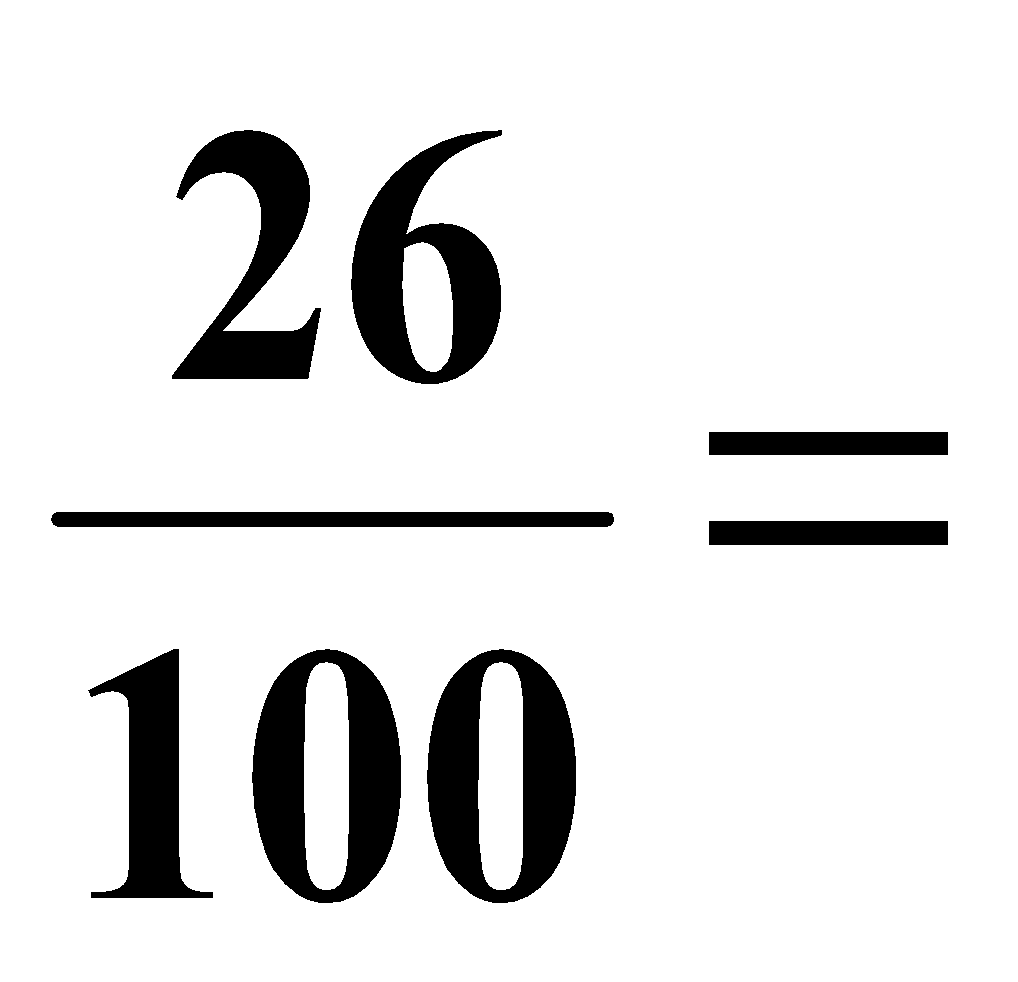 14
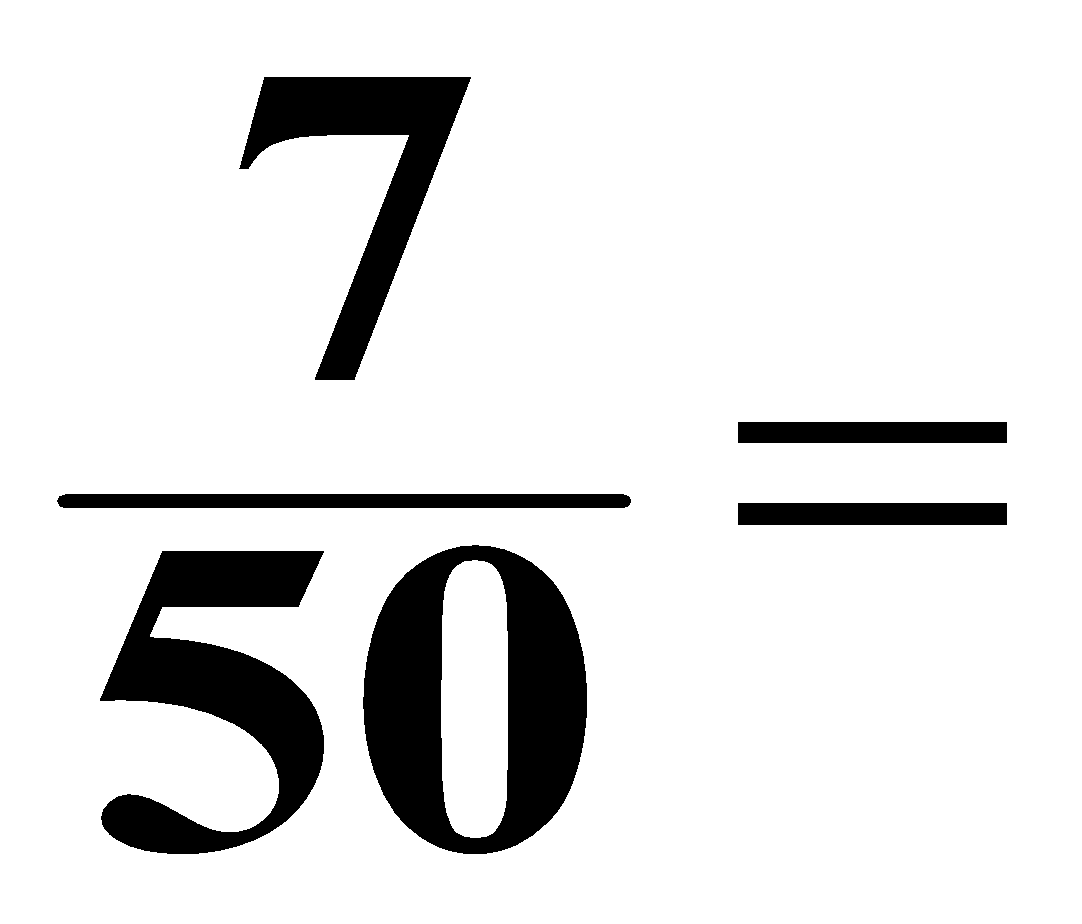 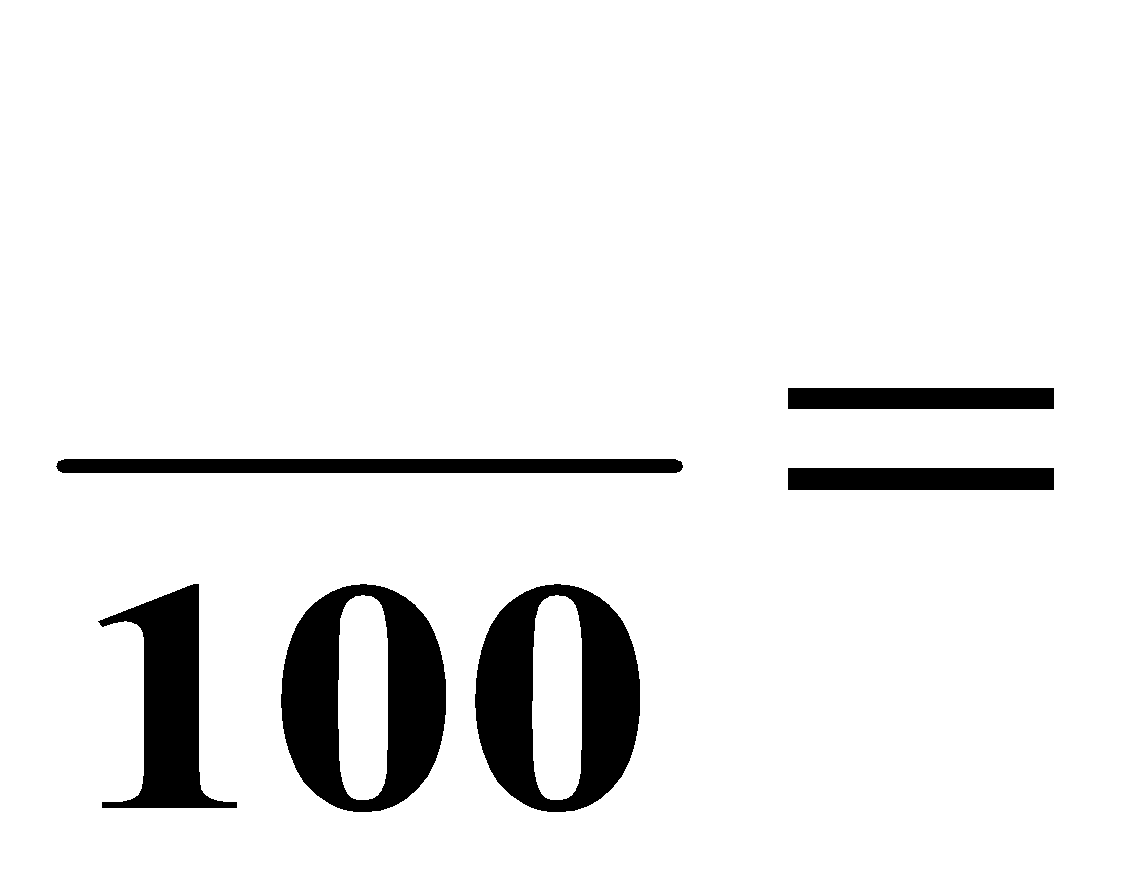 26 %
14 %
x 2
x 4
x 10
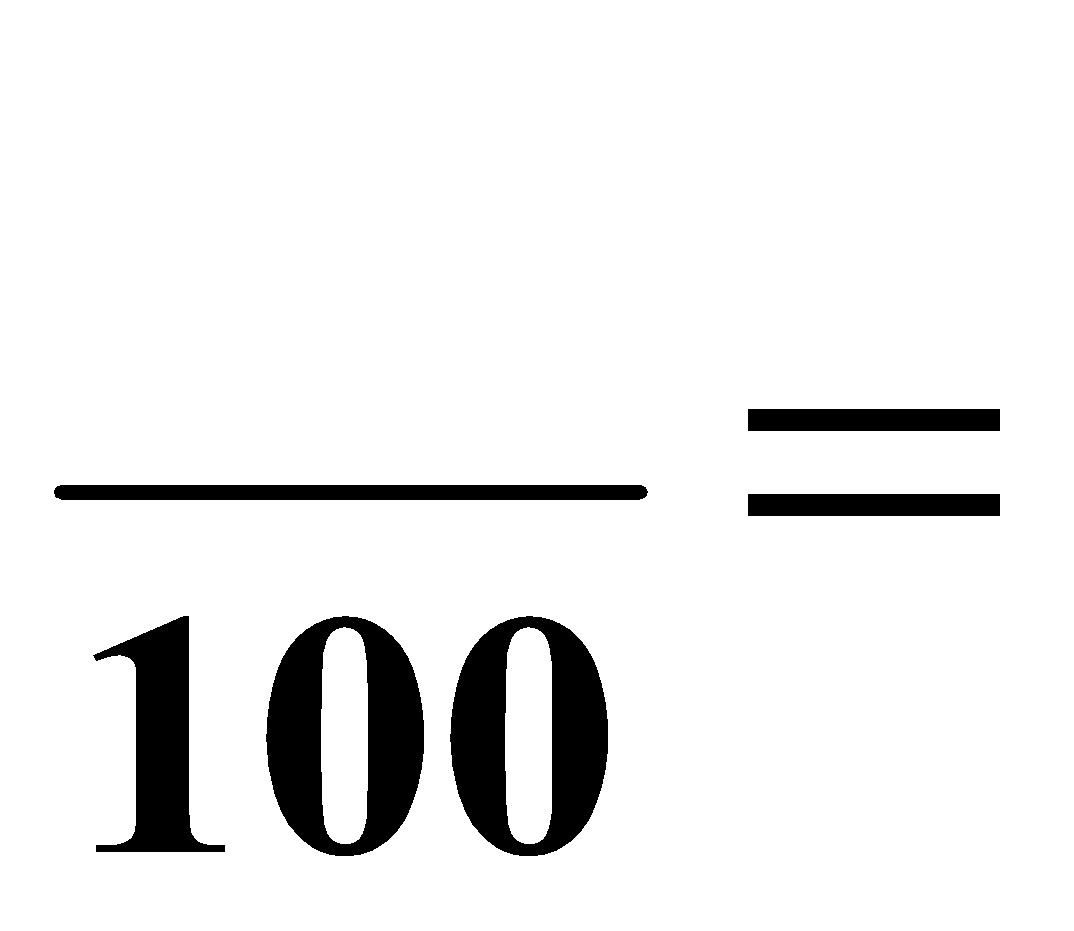 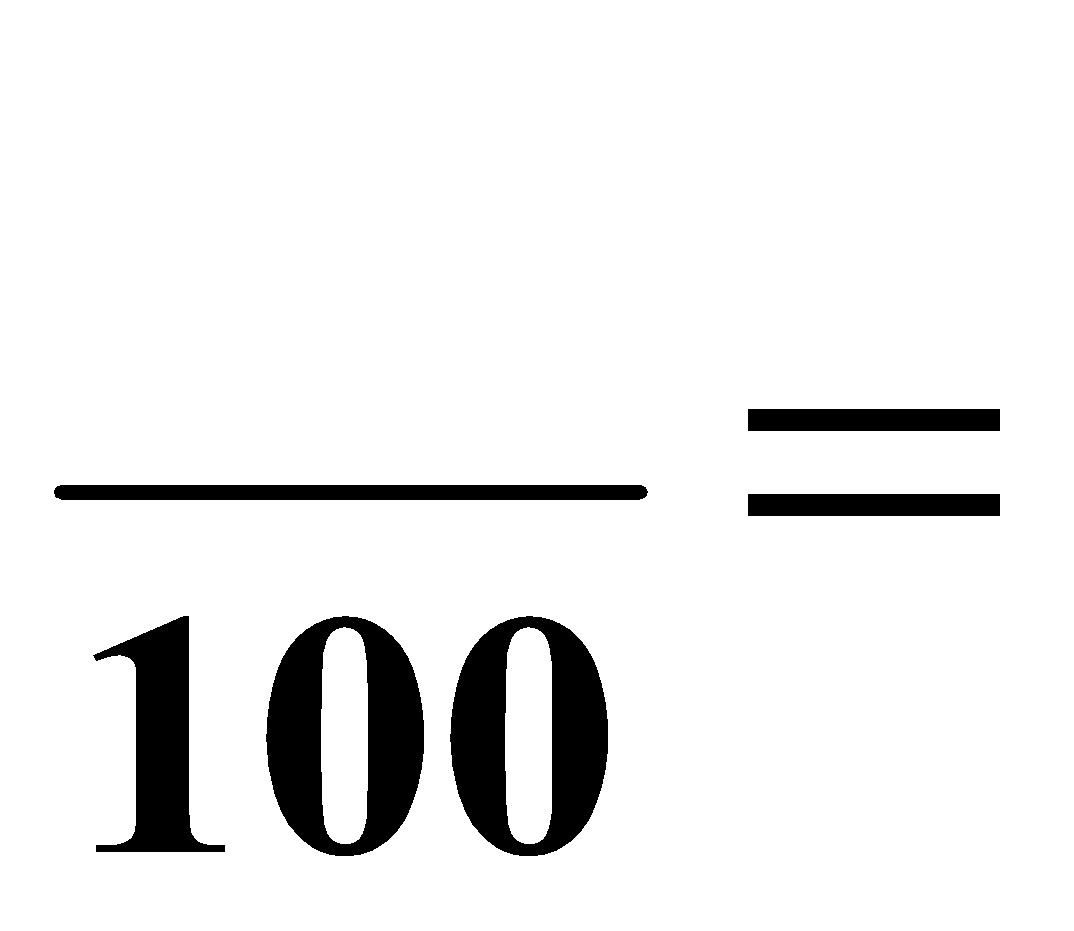 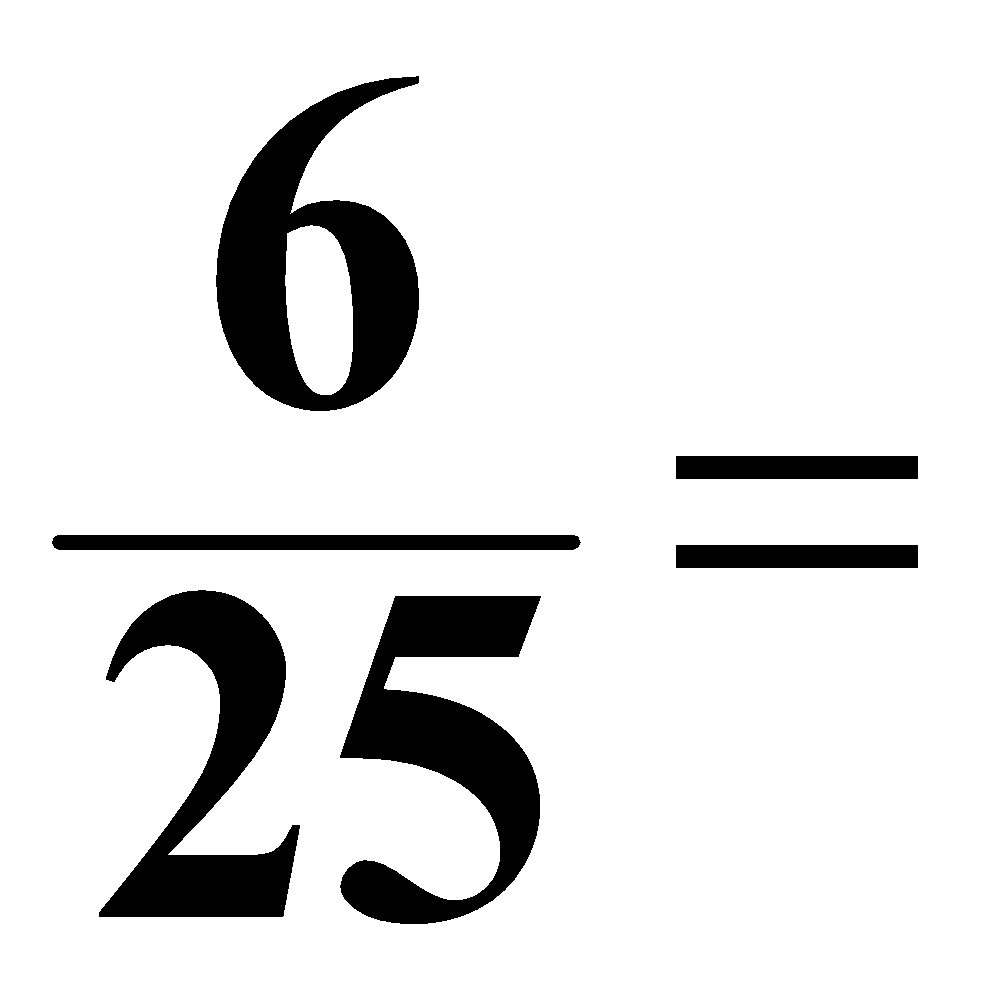 24
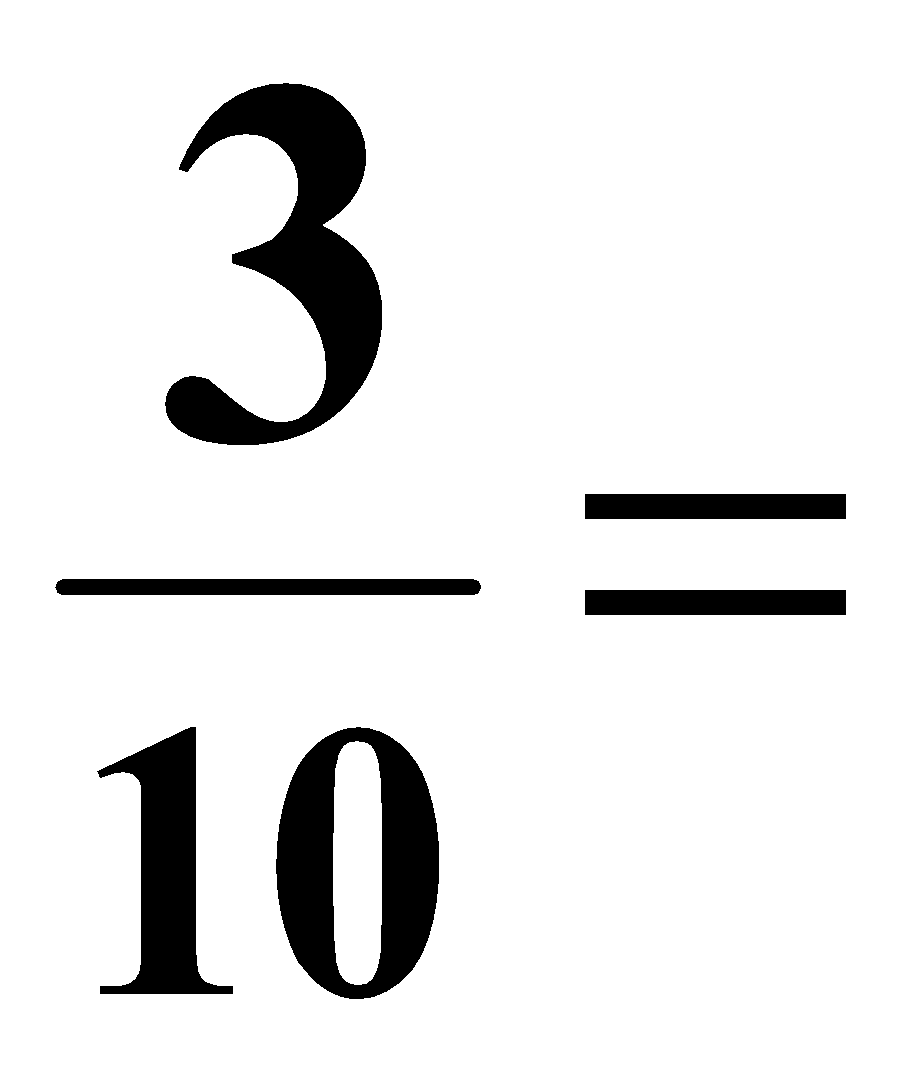 30
24 %
30 %
x 4
x 10
Or you can express fractions
 as percents by long division
1
0.25
=
4
Convert decimal to percent by moving 2 
decimal places to the right and adding % sign
0.25
25 %
25.0 %
or
=
You try:
Express fractions as percents by long division
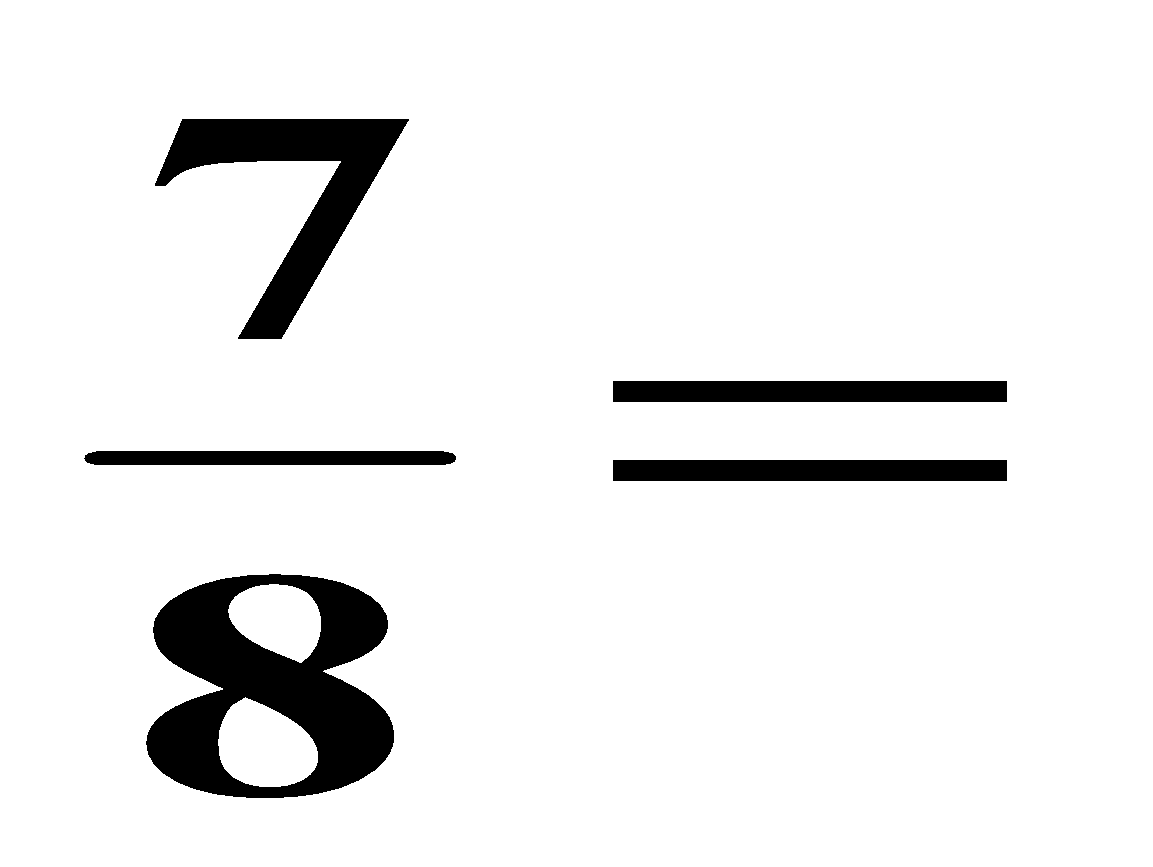 87.5 %
0.875
=
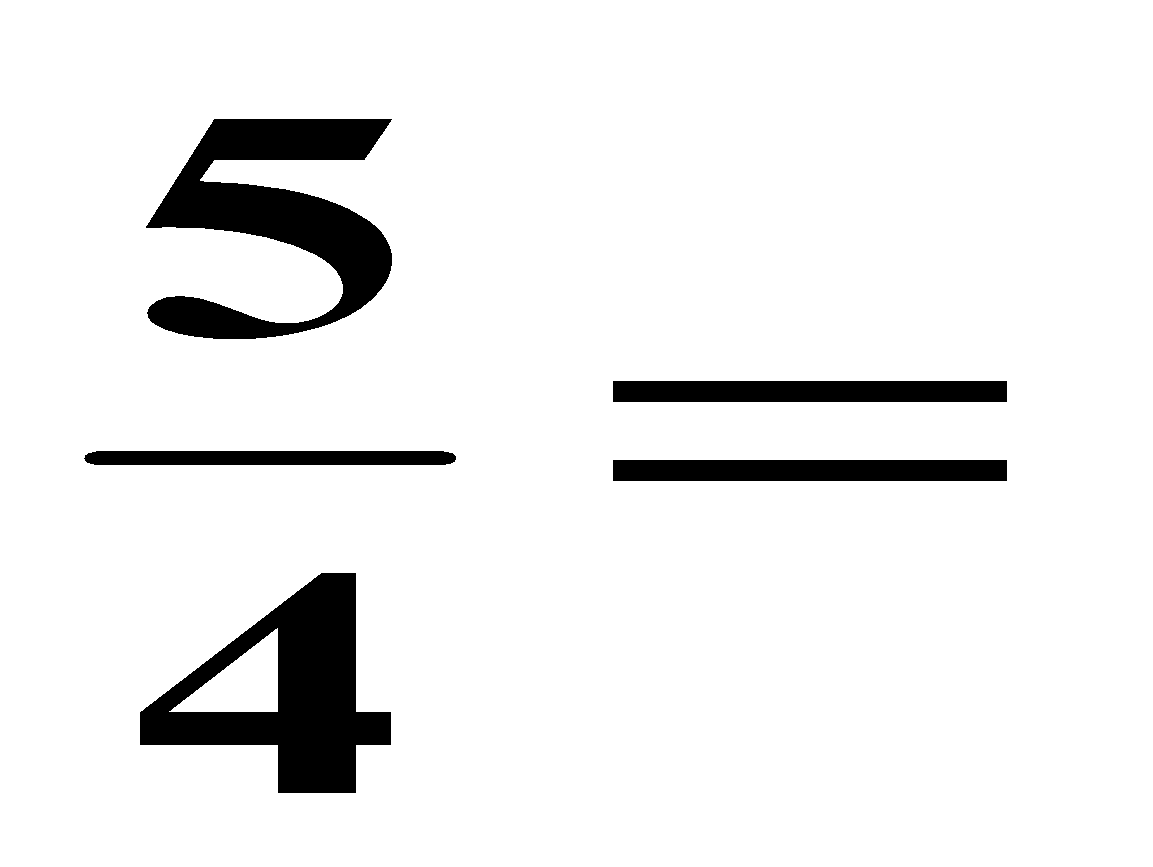 125 %
1.25
=
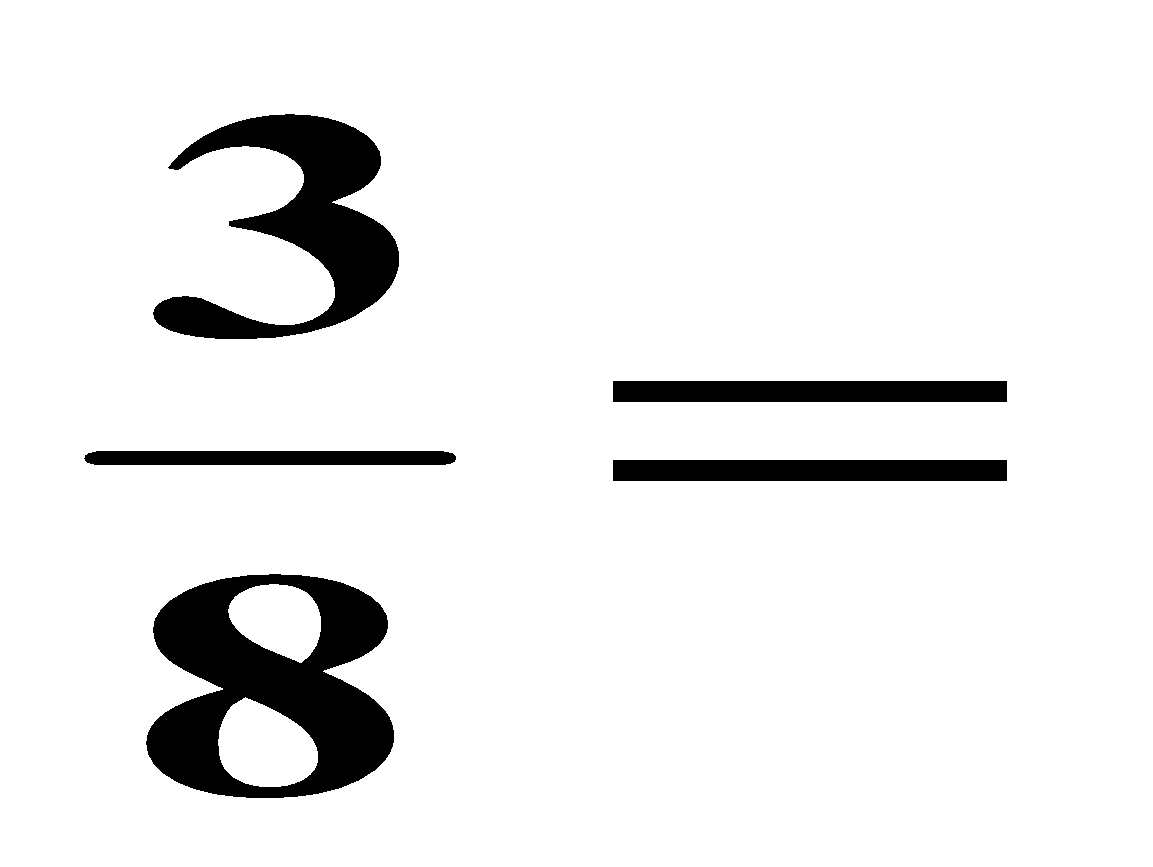 37.5 %
.375
=
Essential Question
How do I express   percents as fractions?
* Divide the number by 100
* Remove the percent symbol
* Simplify
Examples:
Express percents to fractions by dividing by 100
30
3
30 %
=
=
100
10
3
6
6 %
=
=
100
50
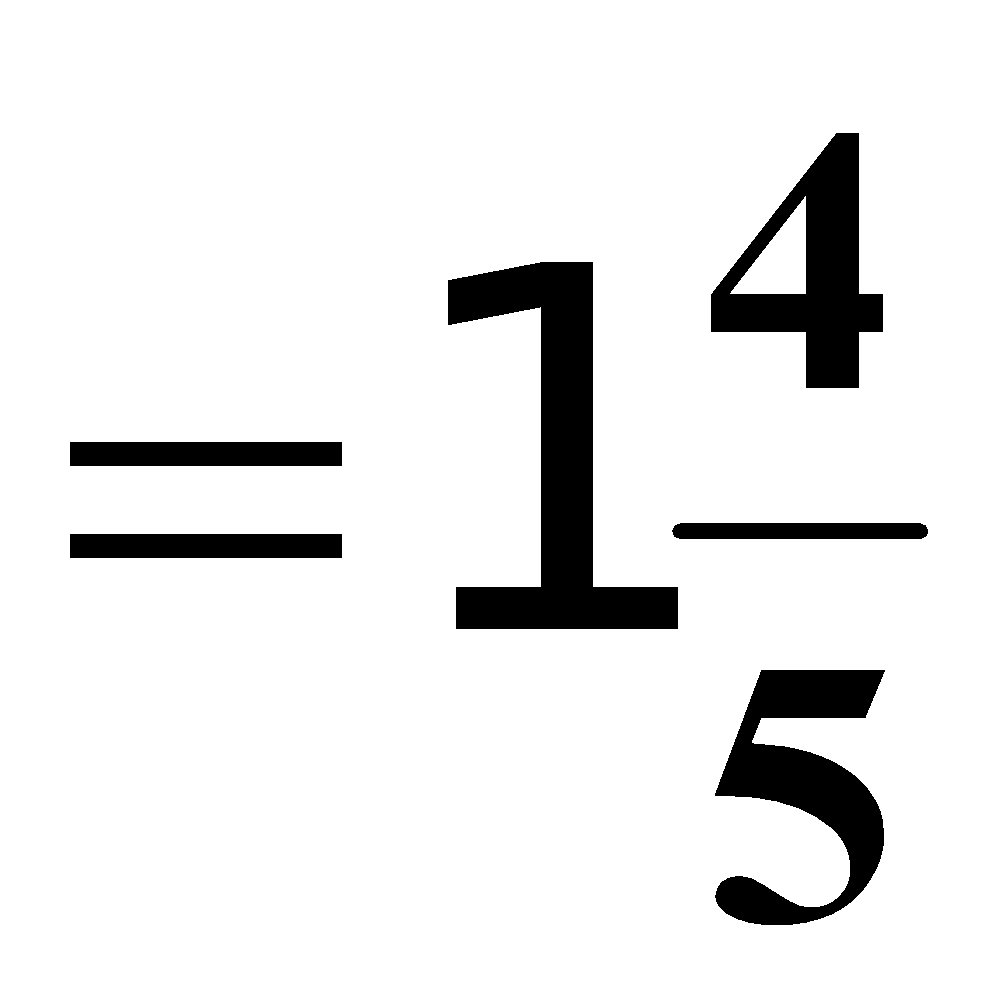 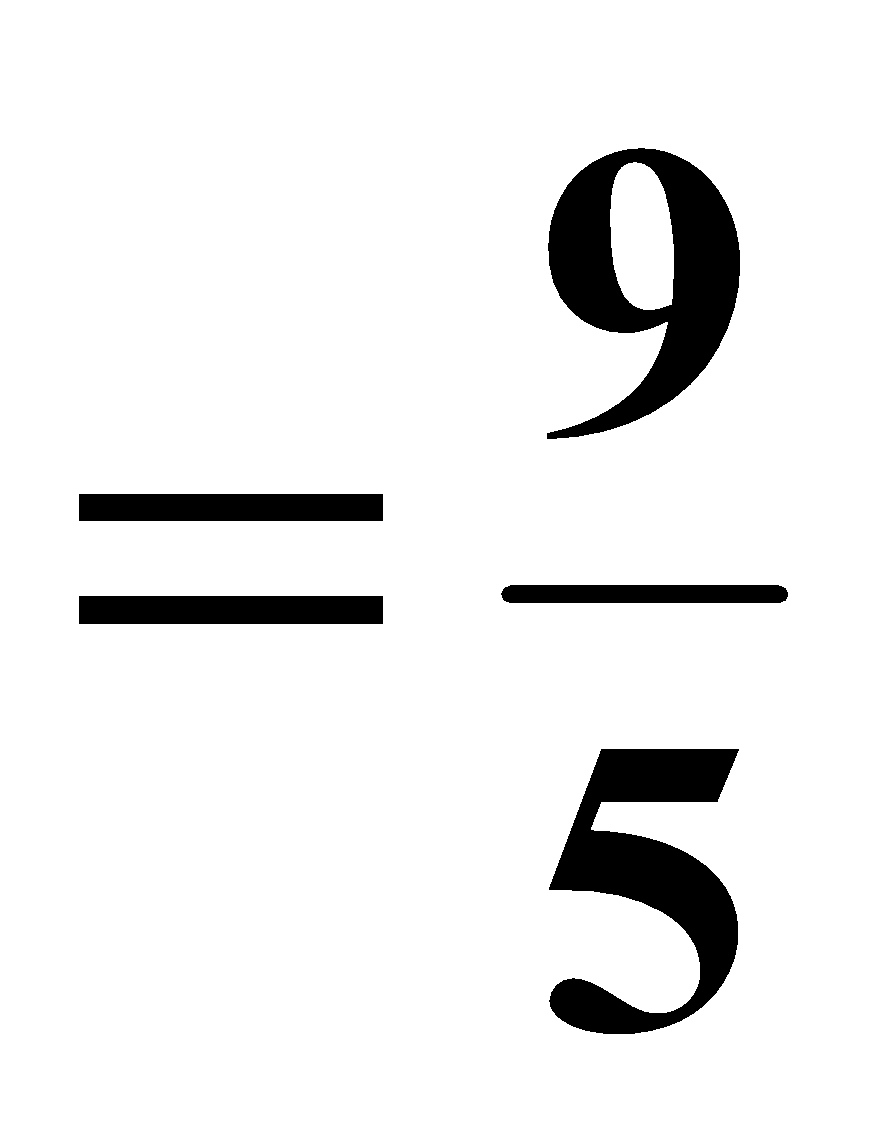 180
18
180 %
=
=
100
10
You try
Express percents to fractions by dividing by 100
35
7
35 %
=
=
100
20
1
5
5 %
=
=
100
20
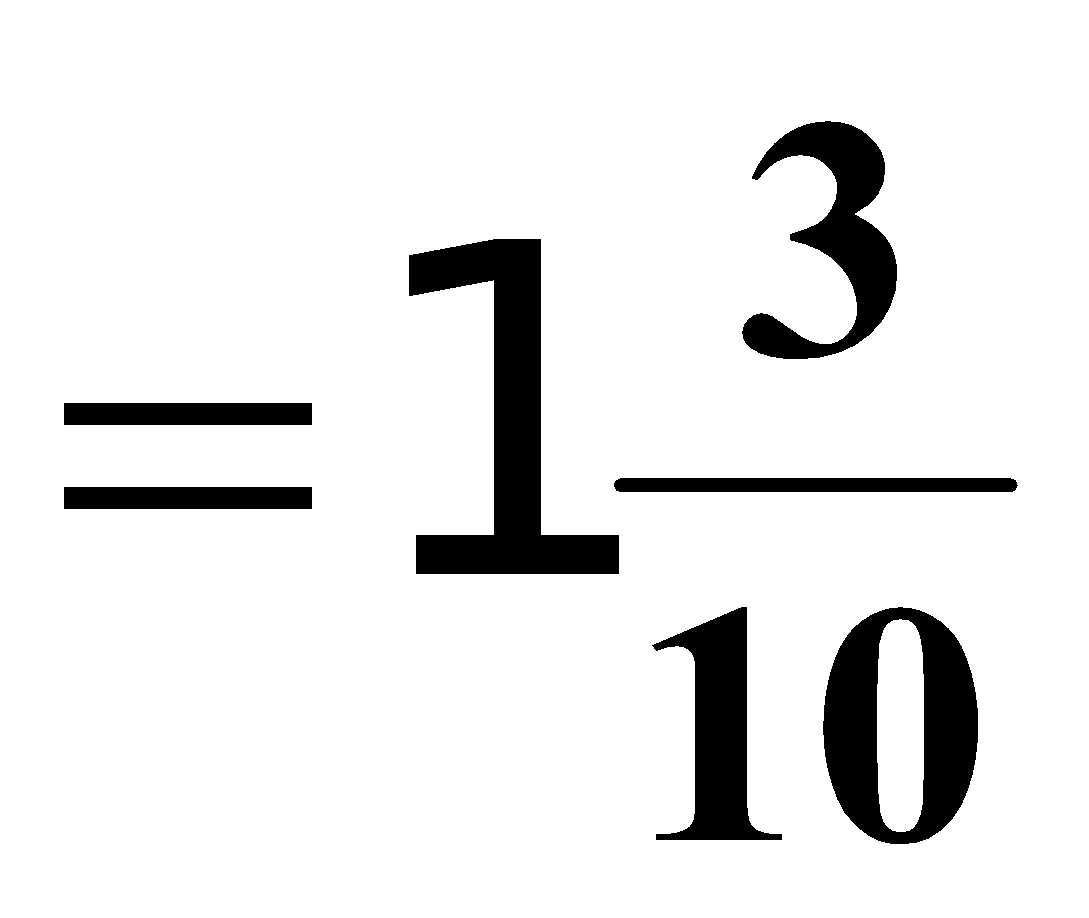 130
13
130 %
=
=
100
10